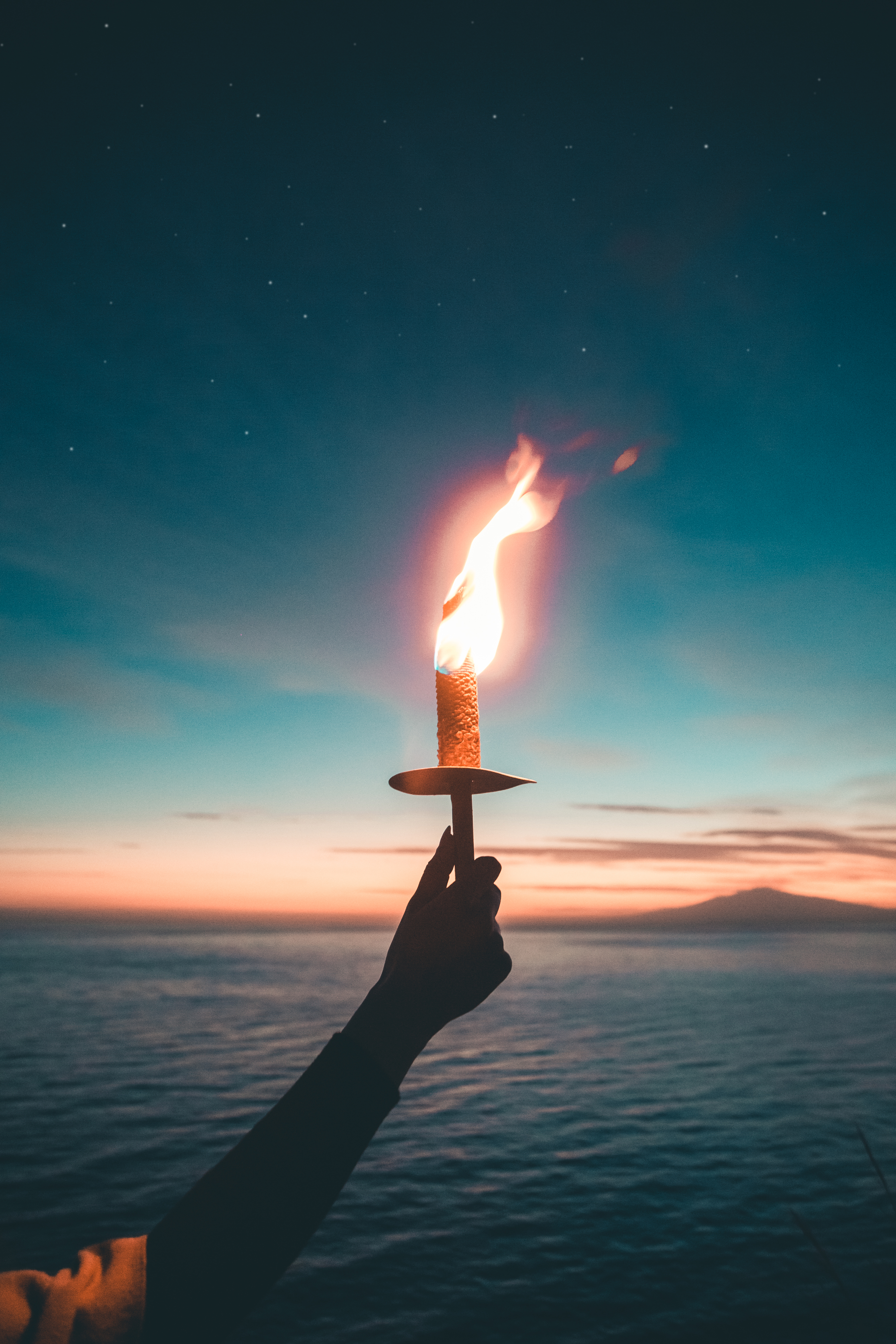 PORTER LA LUMIERE AUJOURD'HUI
Sermon-Week-end du département des communications de l’église Adventiste du 7ème jour de la Guadeloupe 17 mai 2025
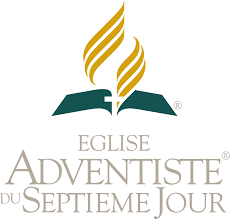 1 - Une Église qui a toujours su utiliser les moyens de son temps
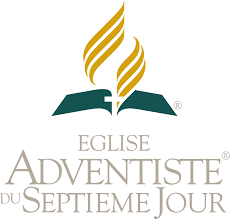 L’église Adventiste a toujours innové pour diffuser le message
1849 : Première publication adventiste1852 : Création du périodique officiel1880-1881 : Début du colportage adventiste1937 : Lancement de la radio adventiste1956 : Première émission télévisée1990 : Évangélisation mondiale par satellite2003 : Création de Hope Channel2010-2020 : Explosion numérique et réseaux sociaux2020-2025 : Déploiement dans l’ère de l'intelligence artificielle
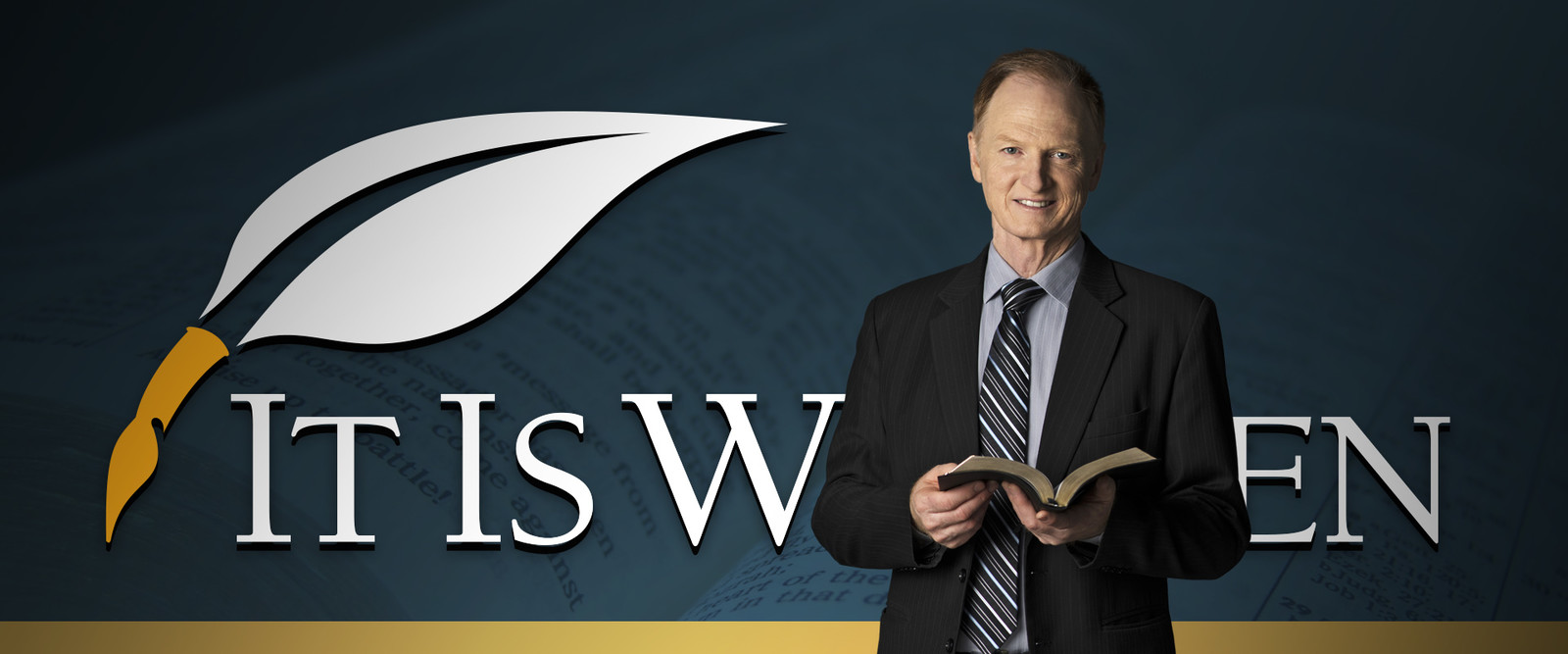 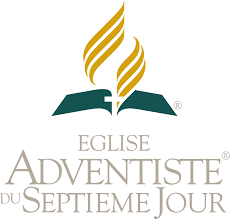 2 - Le message est immuable, les moyens évoluent
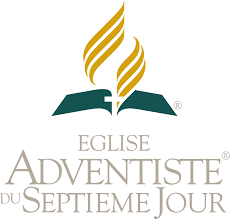 Romains 12:2 – « Ne vous conformez pas au siècle présent... »
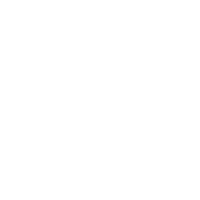 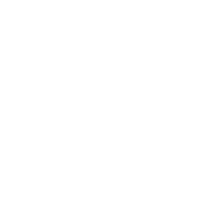 Le message :
Les moyens :
porte-à-porte, réseaux sociaux, podcasts, IA
Craindre Dieu, donner gloire, proclamer le jugement et le retour de Jésus-Christ
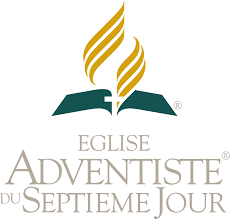 Le message reste centré sur Jésus et la croix
3- Tous les moyens légitimes au service de la lumière
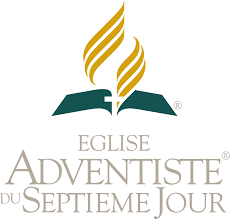 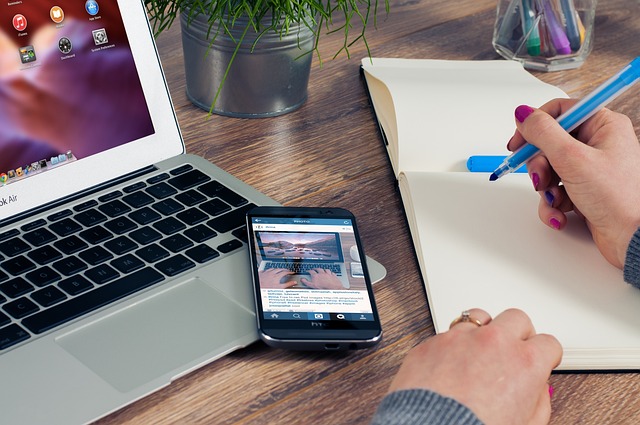 Ellen White : « Nous devons employer tous les moyens légitimes... » (Évangéliser, p. 122)
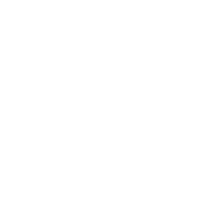 Imprimés, radio, digital, interactif
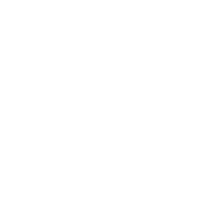 Marchés, écoles, réseaux, plateformes
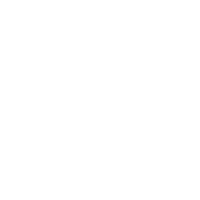 Fidélité au message + innovation dans la méthode
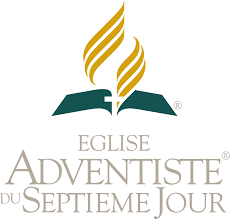 4 - À chacun son chandelier
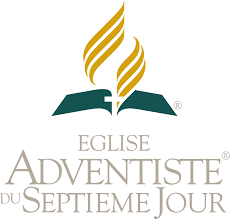 Marc 4:21 – « Apporte-t-on la lampe pour la mettre sous le boisseau ? »
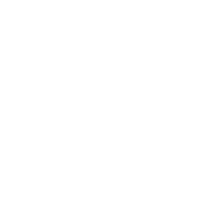 - Ton chandelier = ton lieu d’influence
- Utilise ce que Dieu t’a donné : radio, Instagram, site web, IA
Ce qui compte : que la lumière brille là où tu es
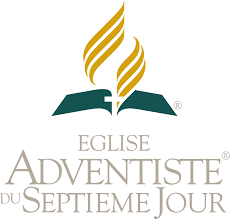 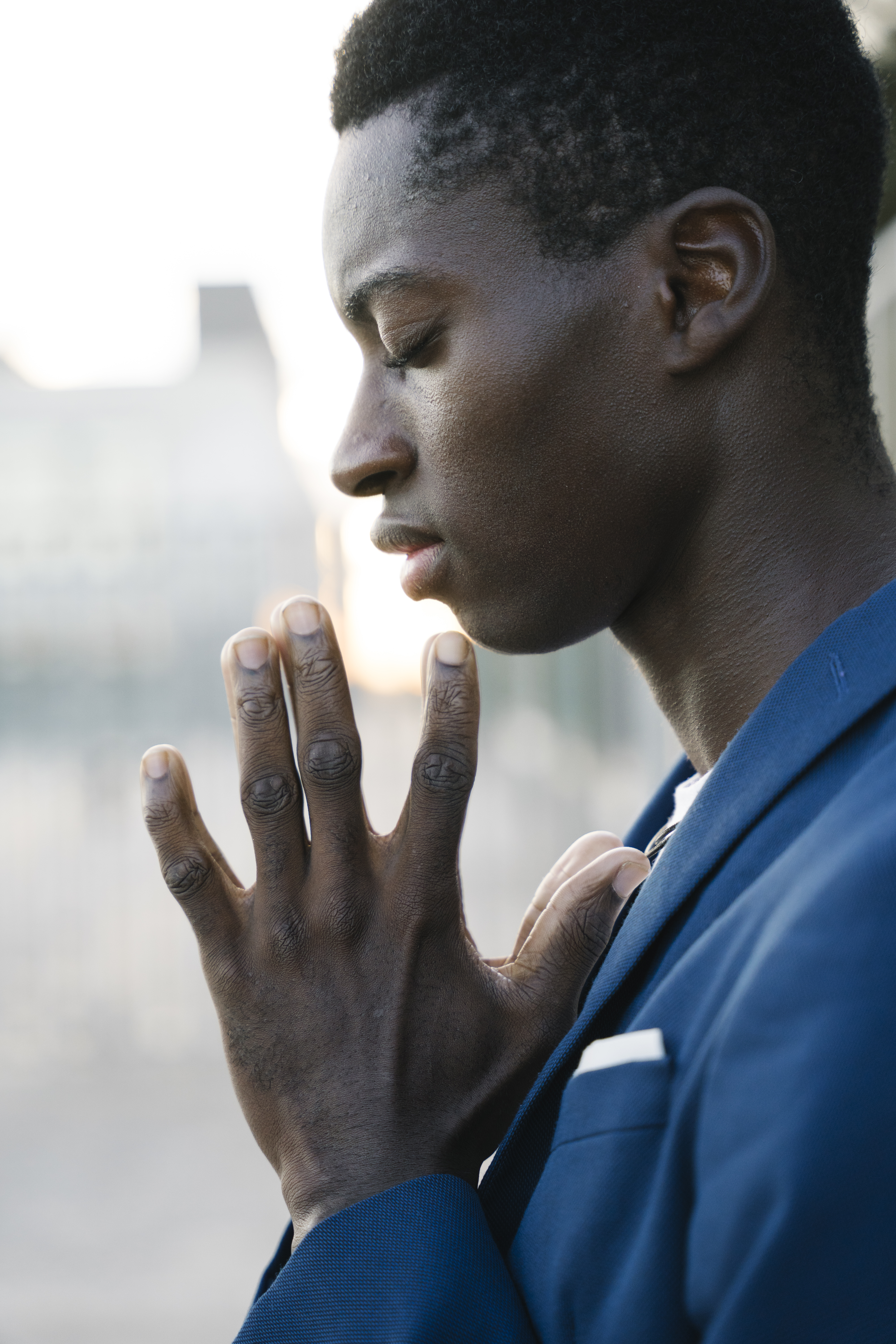 Prière
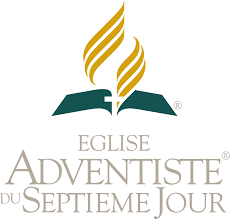